স্বাগতম
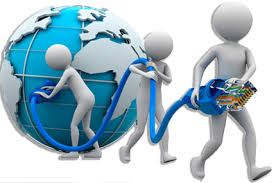 পরিচিতি
শিক্ষক
মোঃ ফরহাদ আলম     
সহকারী শিক্ষক(আইসিটি)
কুড়ারবাজার দ্বি-পাক্ষিক উচ্চ বিদ্যালয়
বিয়ানীবাজার, সিলেট। 
মোবাইল নং ০১৭১৫০৭২৮৫২
Email: forhadalam79@gmail.com
পাঠ 


শ্রেণিঃ ৮ম
বিষয়ঃ তথ্য ও যোগাযোগ প্রযুক্তি 
অধ্যায়ঃদ্বিতীয় 
সময়ঃ ৪৫ মিঃ 
তারিখঃ ০৫/০৫/২০১৯
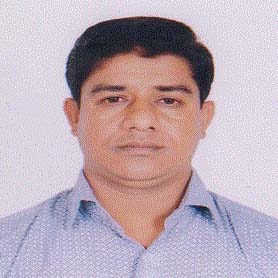 ছবিগুলো দেখি
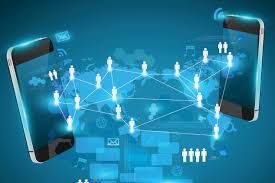 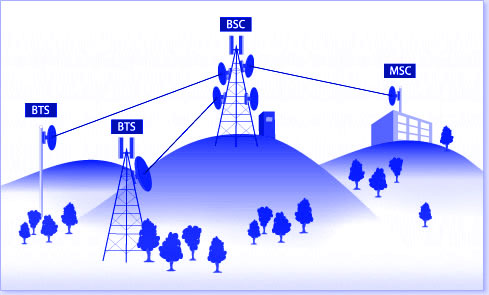 ছবিতে আমরা কী বুঝতে পারলাম?
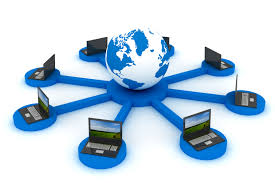 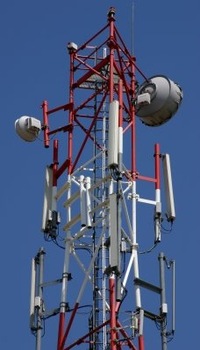 আজকের পাঠের বিষয়
নেটওয়ার্কের ধারণা
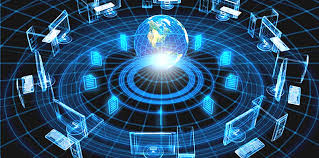 এই পাঠ শেষে শিক্ষার্থীরা...
১. নেটওয়ার্ক কী তা সংজ্ঞায়িত করতে পারব; 
২. নেটওয়ার্কের সুবিধাসমূহ বর্ণনা করতে পারবে;
৩. নেটওয়ার্কের প্রয়োজনীয়তা ব্যাখ্যা করতে পারবে।
ছবিগুলো লক্ষ্য  করি
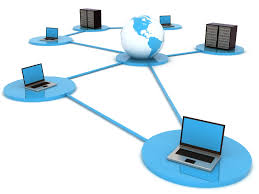 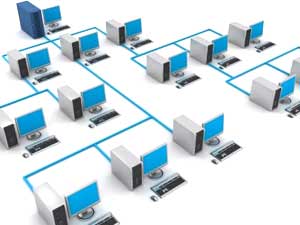 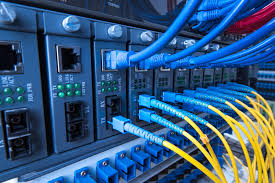 আরো কিছু ছবি দেখা যাক
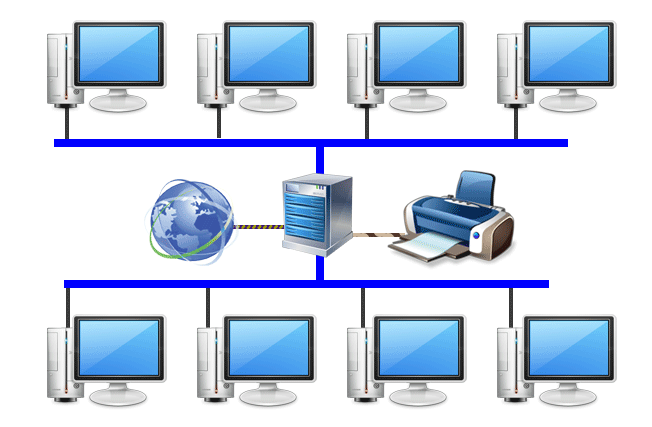 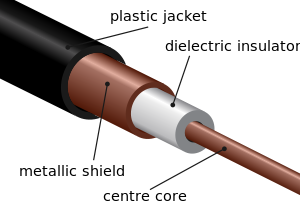 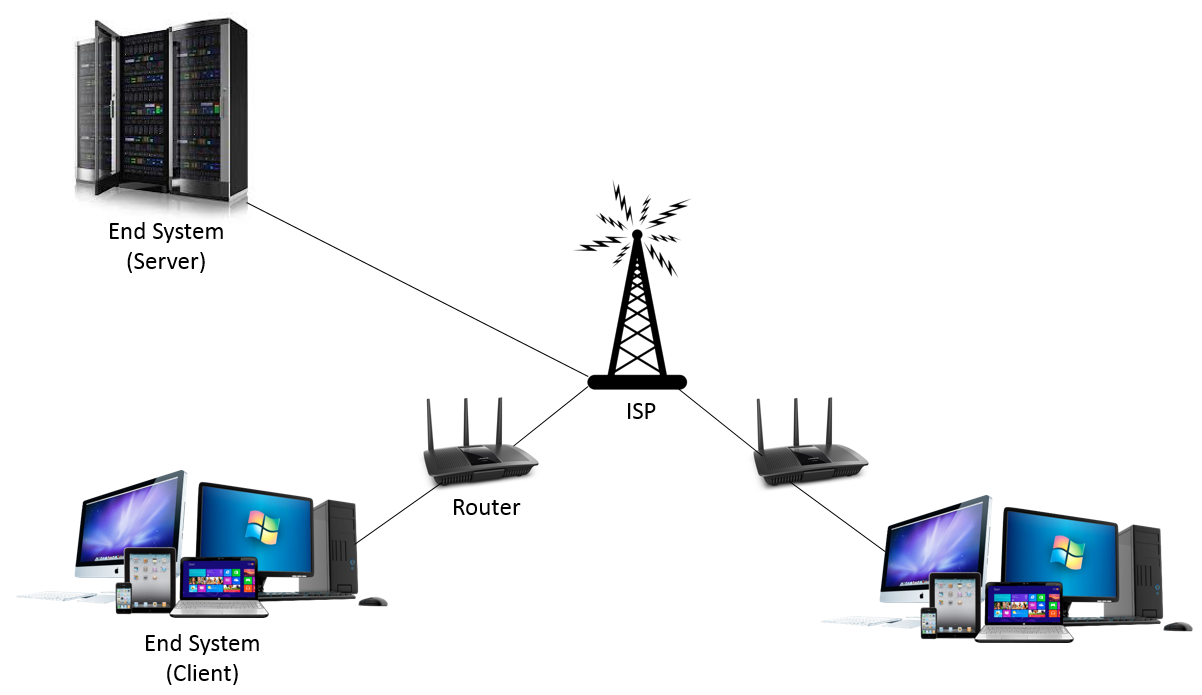 ছবিগুলো দেখে তোমরা কী বুঝতে পারলে?
[Speaker Notes: ছবিগুলো দেখানোর পাশাপাশি পাঠ থেকে উপস্থাপন করতে হবে।]
একক কাজ
কম্পিউটার নেটওয়ার্ক কী?
মিডিয়া কী?
দুইটি কিংবা দুইটির বেশি কম্পিউটারকে যোগাযোগের কোন মাধ্যম দিয়ে একসাথে জুড়ে দিলে যদি তারা নিজেদের ভেতর তথ্য কিংবা উপাত্ত দেওয়া- নেওয়া করতা পারে- তাহলেই আমরা সেটাকে কম্পিউটার নেটওয়ার্ক বলতে পারি।
যে জিনিসটা ব্যবহার করে কম্পিউটারগুলো জুড়ে দেওয়া হয় সেটা হচ্ছে মিডিয়া।
চলো একটা ভিডিও দেখা যাক
[Speaker Notes: ভিডিও দেখিয়ে পাঠ উপস্থাপন করতে হবে।]
দলীয় কাজ
কম্পিউটার নেটওয়ার্ক ব্যবহারের ৫টি উদ্দ্যেশ লিখ।
ছবিতে সার্ভার ও ক্লায়েন্ট কীভাবে কাজ করছে?
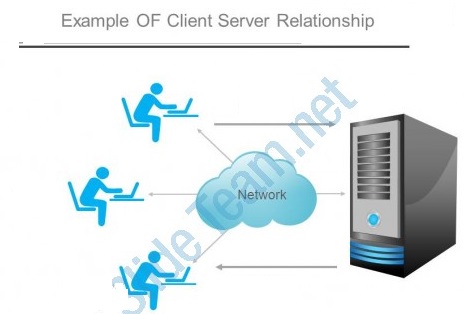 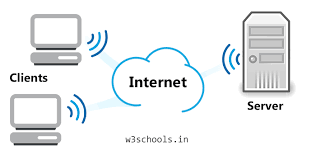 Client
Request
Client
Network
Response
Client
জোড়ায় কাজ
সার্ভার ও ক্লায়েন্টের মধ্যে ৩ টি সম্পর্ক লিখ।
মূল্যায়ন
NIC এর পূর্ণরূপ কী?
সত্যিকারের নেটওয়ার্কে কয়টি কম্পিউটার থাকে?
অপটিক্যাল ফাইবার হলো—
বাড়ির কাজ
নেটওয়ার্ক ব্যবহারের মাধ্যমে বাড়িতে কোন কোন কাজ করা যেতে পারে- একটি তালিকা তৈরী করবে।
ধন্যবাদ
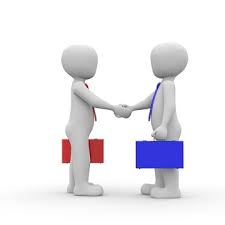